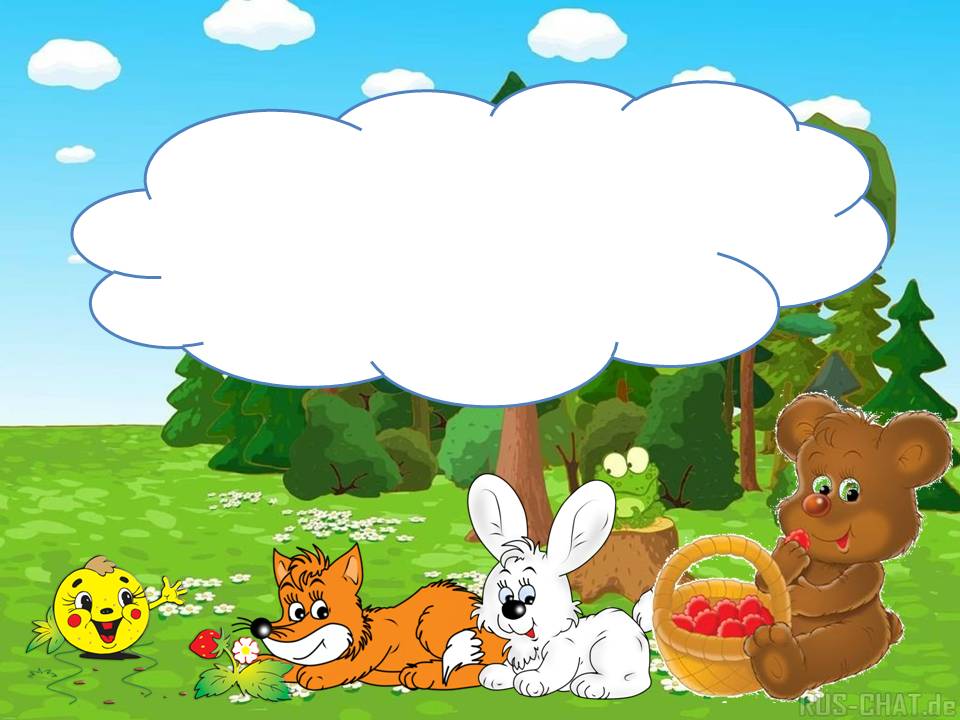 Путешествие по сказке
Осипова И. А., воспитатель 1 категории.
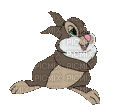 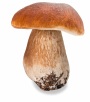 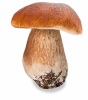 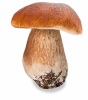 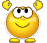 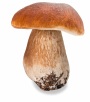 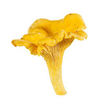 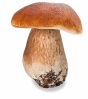 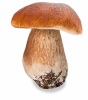 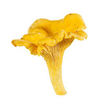 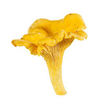 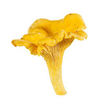 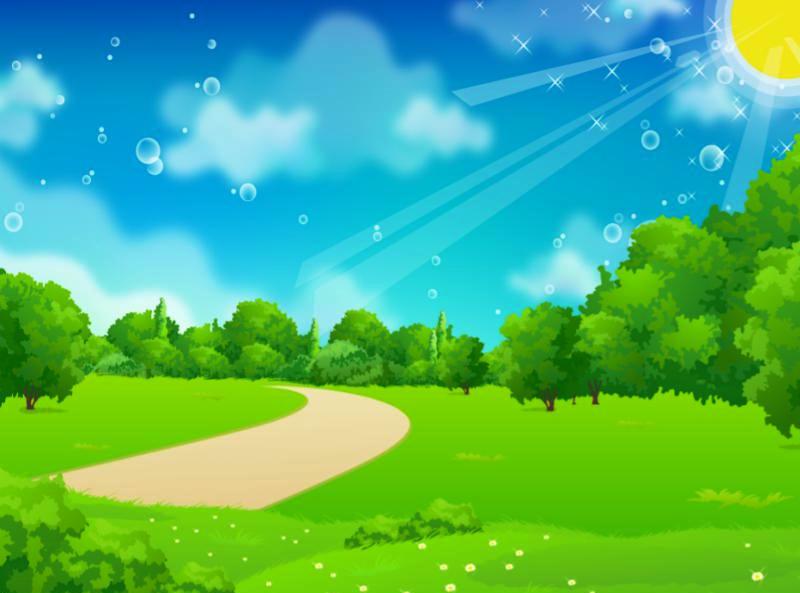 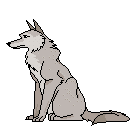 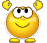 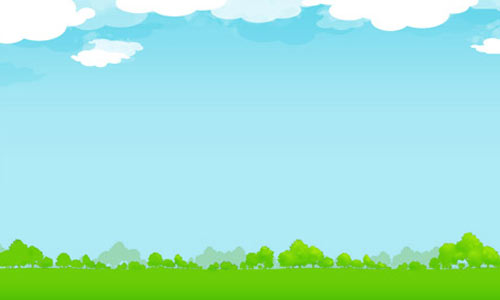 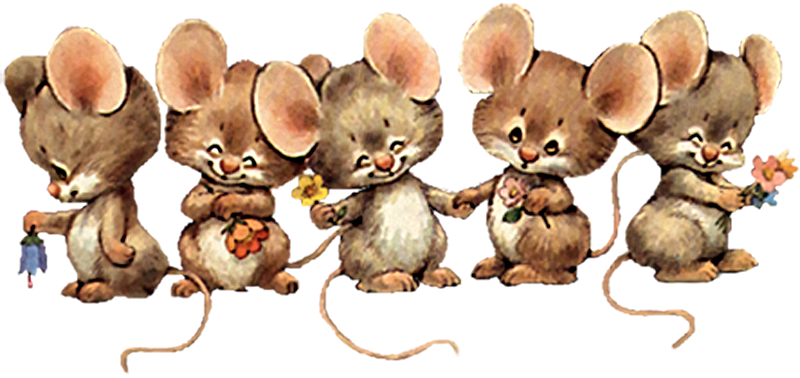 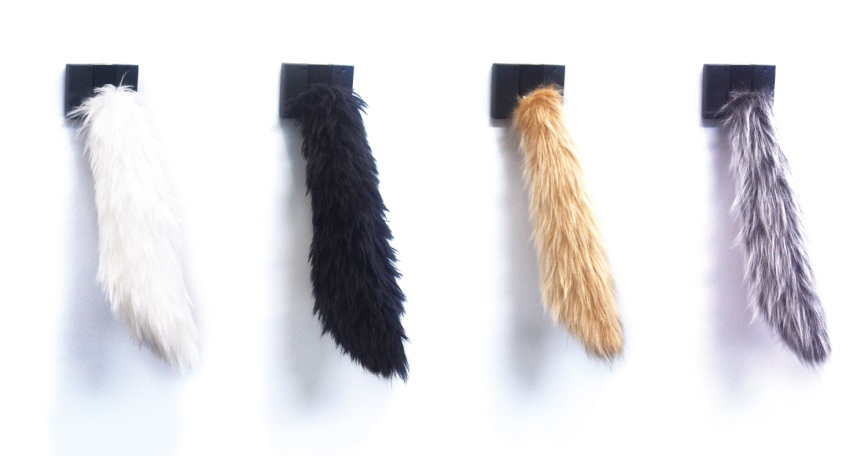 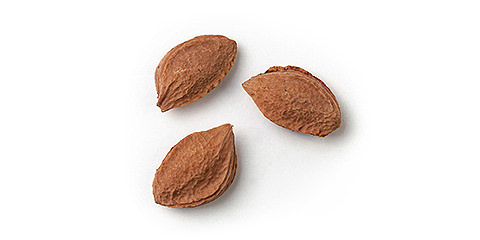 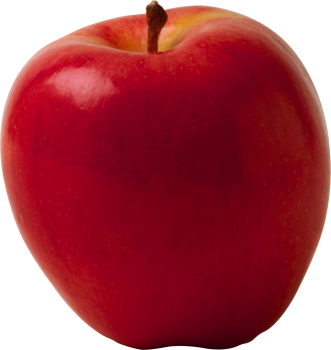 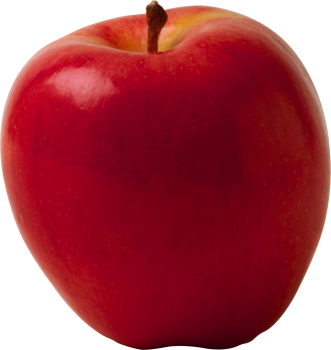 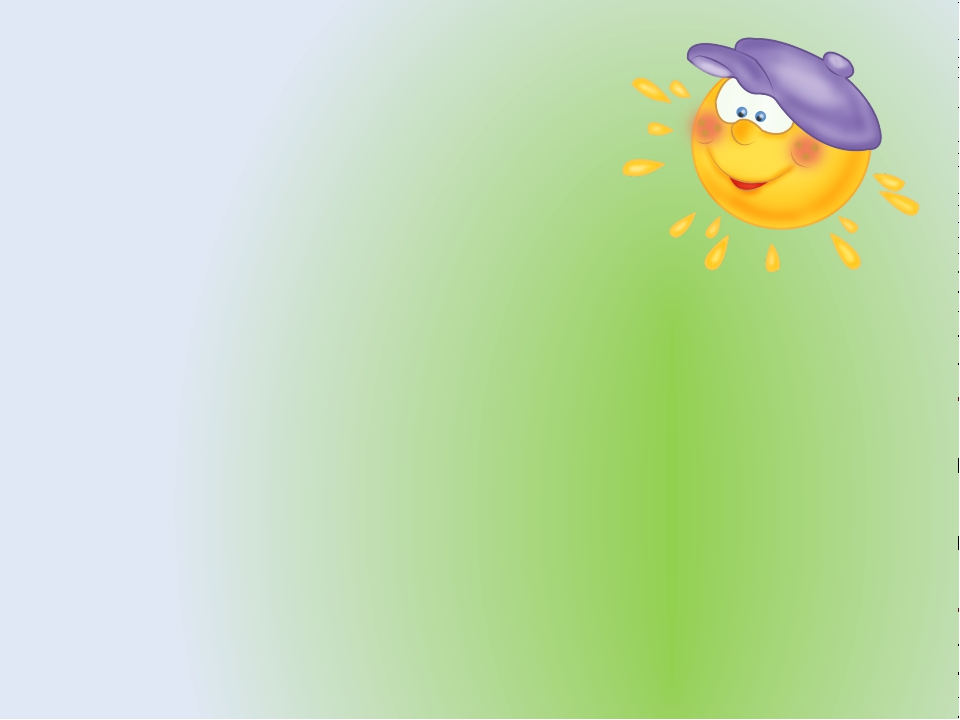 Разминка
Замесила бабушка ни булку, ни оладушки (поворот вправо-влево).
Доставала из печи (руки вверх, в стороны, вниз).
Ни пирог, ни калачи (повороты туловища вправо-влево).
Как поставила на стол (приседания).
Он от бабушки и дедушки  ушел (прыжки).
Кто же бегает без ног (бег на месте).
Это румяный колобок! (хлопки в ладоши)
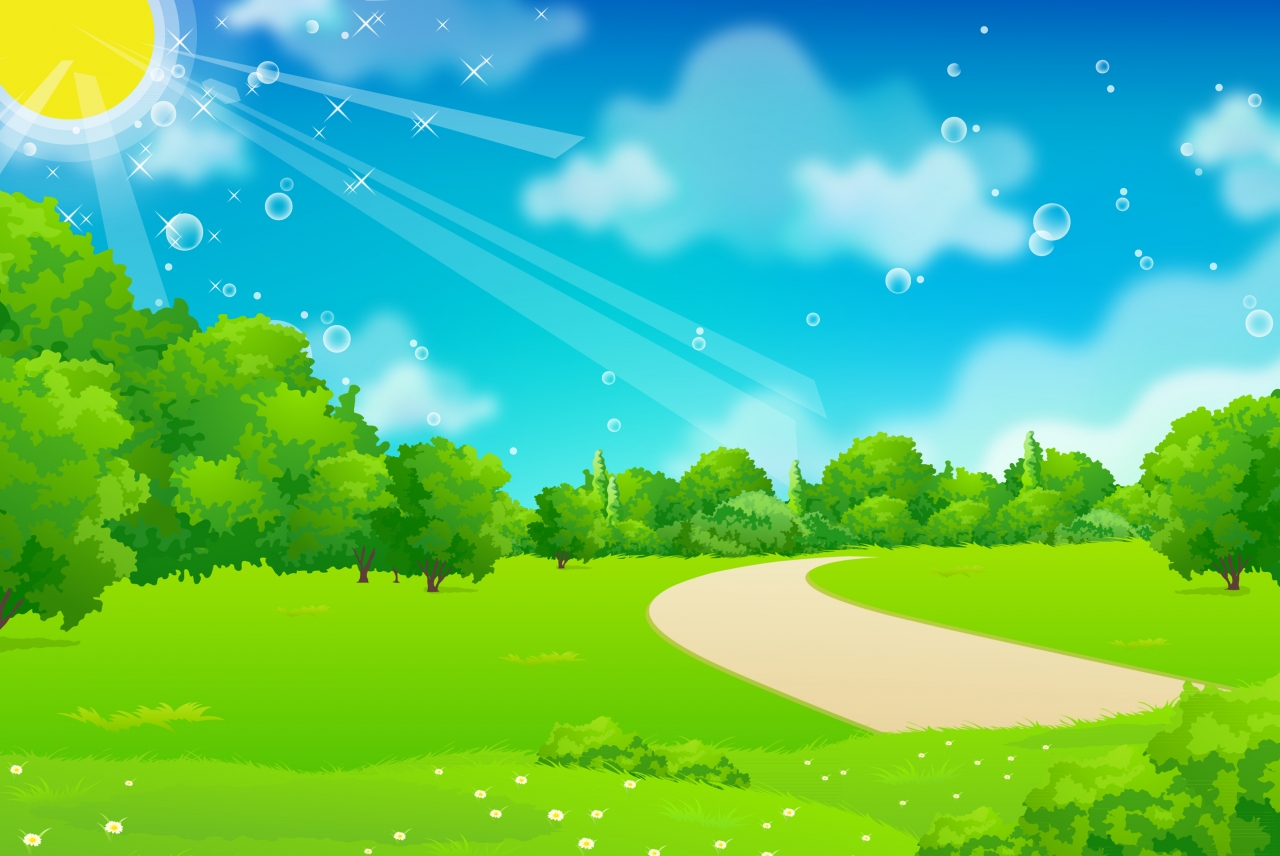 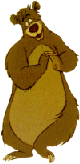 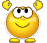 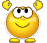 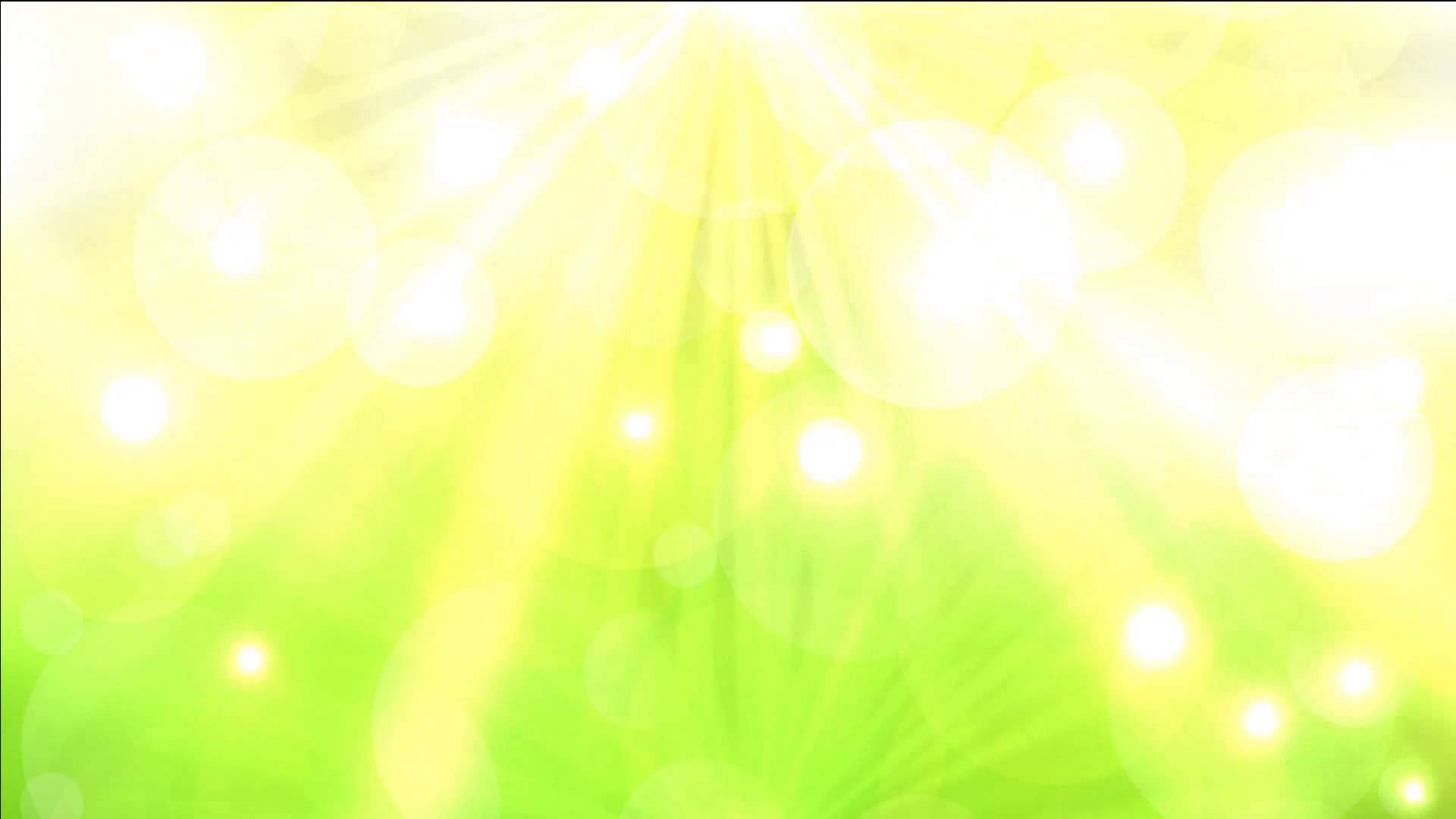 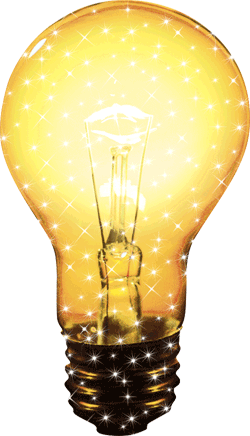 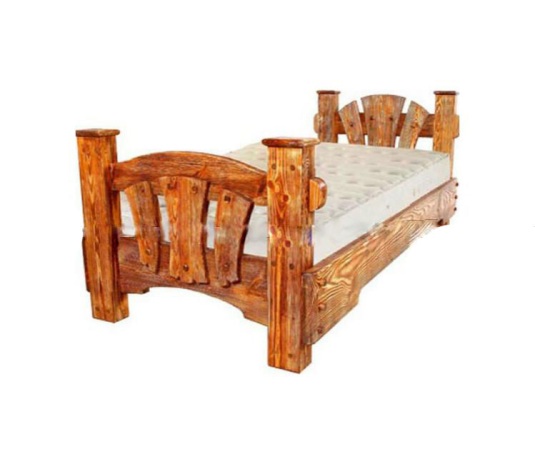 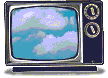 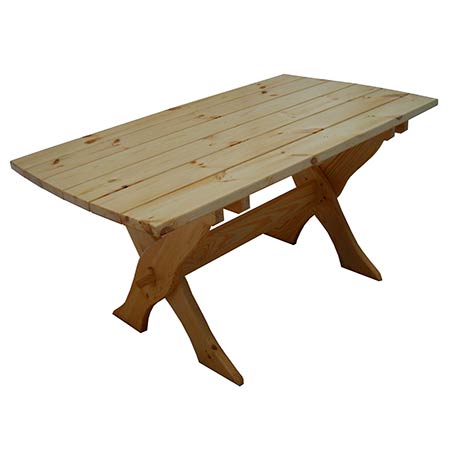 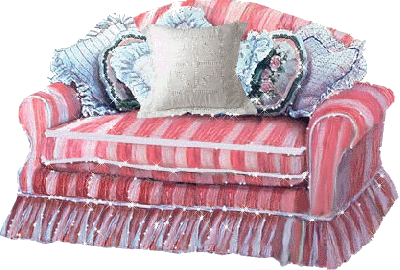 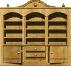 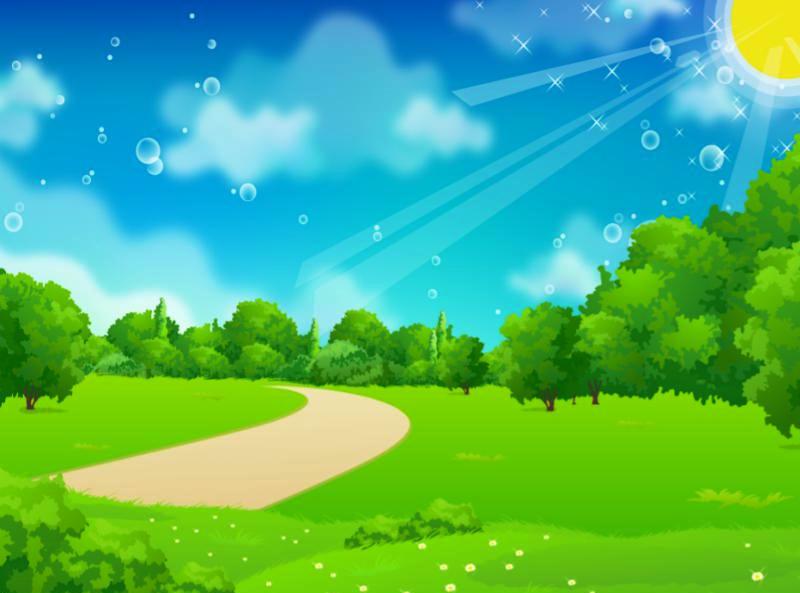 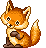 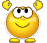 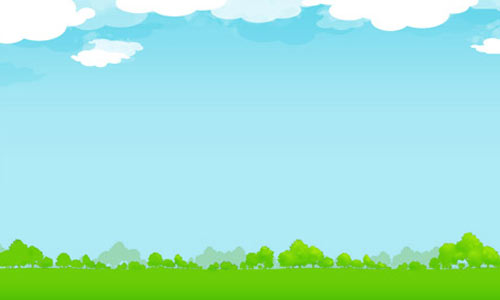 Зима, весна, четверг, лето, осень
Октябрь, вечер, ночь, утро
1,  2,  круг,  4,  5
Треугольник, круг,  квадрат, арбуз
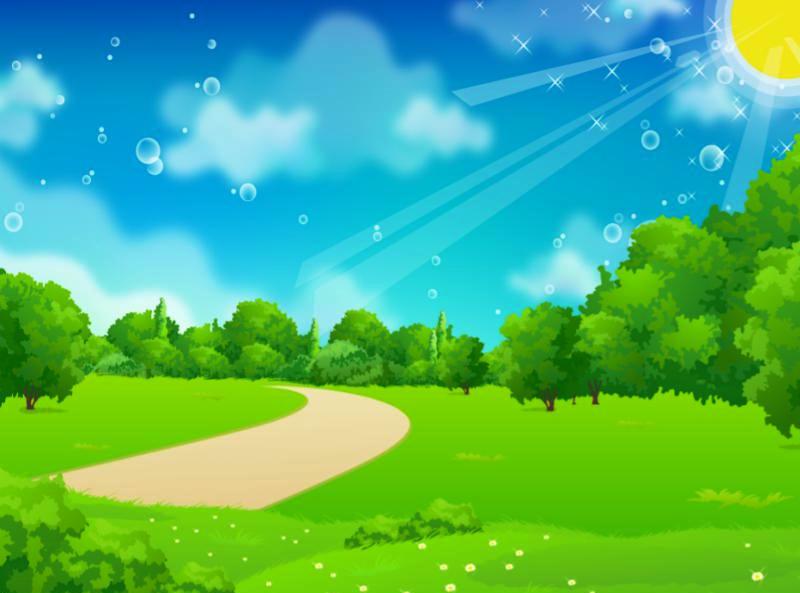 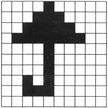 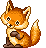 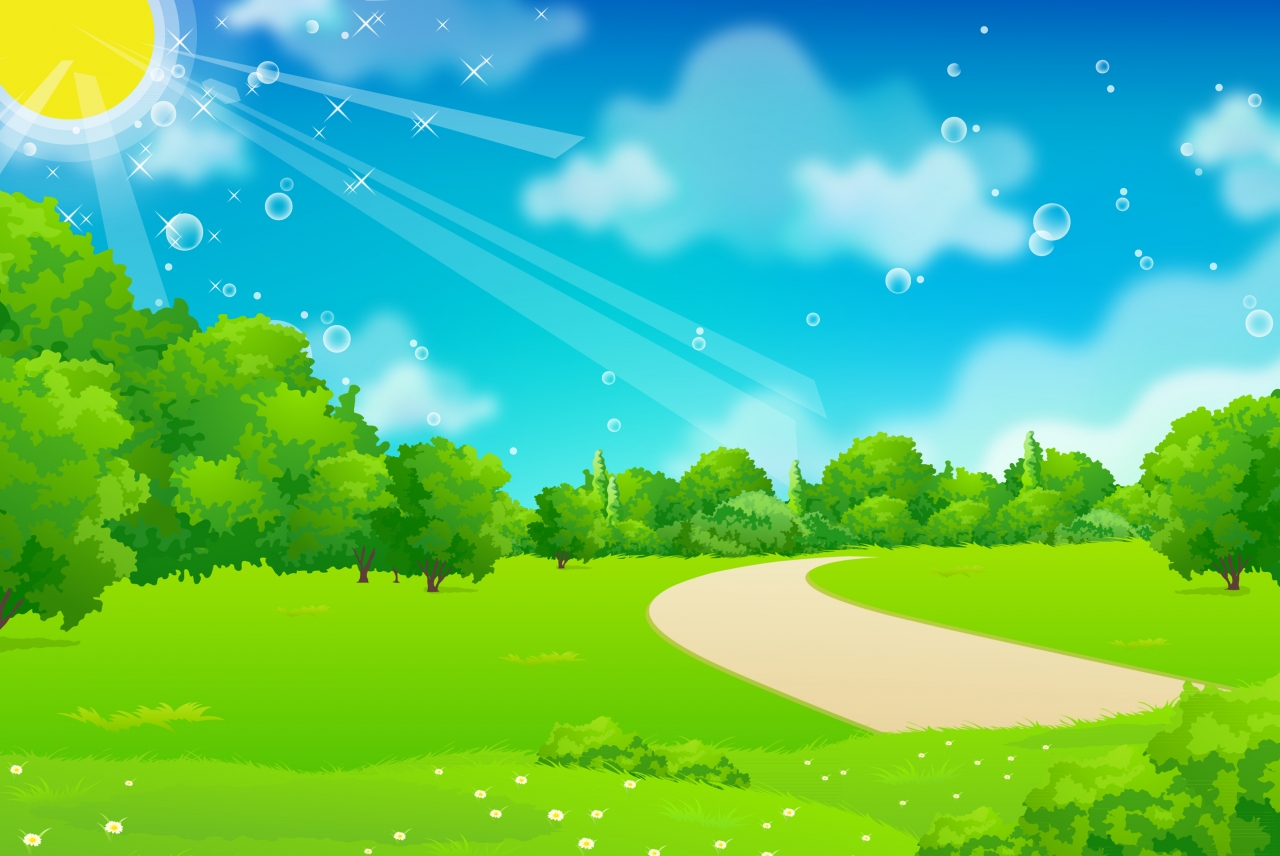 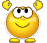 До свидания, ребята!